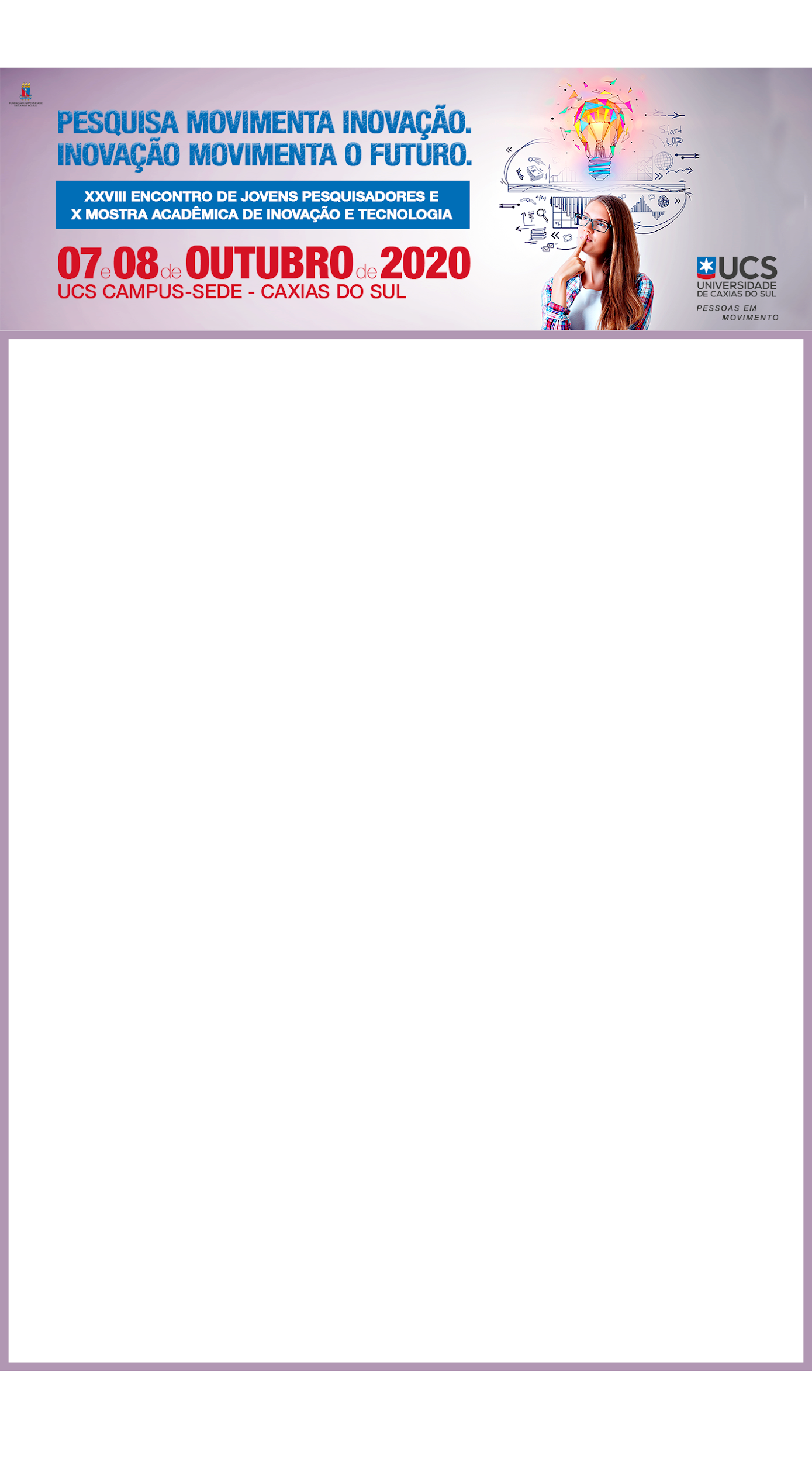 TREINAMENTO DOS PACIENTES COM FIBRILAÇÃO ATRIAL EM UM SERVIÇO UNIVERSITÁRIO DE REABILITAÇÂO CARDIOVASCULAR NO RIO GRANDE DO SUL: DESAFIO 
ACFAPRCV
Autores: Thaís Hunoff Ribeiro, Allan Cassio Baroni, Carolina Dalla Santa Dal Moro, Eduardo Pflug Comparsi, Laura Lopes, Maria Theodora Sirtoli Marcondes, Pietro Maschio Lorenzi, Samantha Lia Ziotti Bohn Gonçalves Soares, Olga Sergueevna Tairova.
BIC-UCS
RESULTADOS E DISCUSSÃO









Sabe-se que o exercício físico requer a interação coordenada de ventilação, débito cardíaco, fluxo sanguíneo e pulmonar e troca gasosa para atender às demandas metabólicas dos músculos em contração, pois o metabolismo do músculo esquelético pode aumentar em 50 vezes em relação à sua taxa de repouso durante exercícios pesados. Para preservar a oxigenação celular e a homeostase ácido-básica durante o exercício, as respostas metabólicas, cardiovasculares e respiratórias devem se adaptar rapidamente a essas mudanças dramáticas nas demandas do tecido. Logo, os pacientes com FA se adaptaram à prática de exercício físico, mesmo com a presença da doença de base e com os limiares baixos ou não atingidos durante os testes.
INTRODUÇÃO / OBJETIVO

Pacientes com Fibrilação Atrial (FA) geralmente queixam-se de fadiga e redução de tolerância aos exercícios físicos. Ao mesmo tempo, é sugerido que o treinamento físico aeróbico para esses pacientes é benéfico e melhora a qualidade de vida. Sendo assim, a pesquisa tem como objetivo demonstrar a capacidade de treinamento dos pacientes com FA em um serviço universitário de reabilitação cardiovascular no Rio Grande do Sul.
EXPERIMENTAL

Trata-se de um estudo retrospectivo realizado em um serviço de Reabilitação Cardiovascular do Instituto de Medicina do Esporte em uma universidade do Rio Grande do Sul. Os dados foram coletados a partir da análise de prontuários e testes cardiopulmonares dos pacientes identificados com FA que foram selecionados para treinar no serviço. Logo, 22 pacientes com FA foram incluídos no estudo.
CONCLUSÕES

Dessa forma, o treinamento físico é um desafio para pacientes com FA, devido à capacidade funcional limitada. Ainda assim, eles demonstraram aptidão para os treinos e participaram ativamente do serviço de reabilitação cardiovascular.
RESULTADOS E DISCUSSÃO

Do grupo em análise, 12 pacientes (54,5%) eram do sexo masculino e 10 (45,5%) eram do sexo feminino. A média de idade de ambos os sexos foi de 68,7 anos e a média do índice de massa corporal foi de 30. A média do pico de VO2 nos testes cardiopulmonares encontrada foi de 15,15. Já a média do pulso de oxigênio era 12,24. As variáveis analisadas em relação às médias para alcançar os  limiares de treino estão apresentadas na tabela a seguir. É importante salientar que, entre os pacientes, 04 (18,8%) tiveram L1 não determinado e 06 (27,2%) tiveram L2 não determinado.
REFERÊNCIAS BIBLIOGRÁFICAS

DM, Systrom, GD, Lewis. Exercise Physiology. Post TW, ed. UpToDate. Waltham, MA: UpToDate Inc. https://www.uptodate.com.
Herdy, AH et al. South American Guidelines for Cardiovascular Disease Prevention and Rehabilitation. Arquivos Brasileiros de Cardiologia (2014), 103 (2).